自噬在OA进程中的作用：自噬抑制剂，3MA，加重实验性骨关节炎的程度
导师：金群华教授
                      学生：刘强
LOREM IPSUM DOLOR
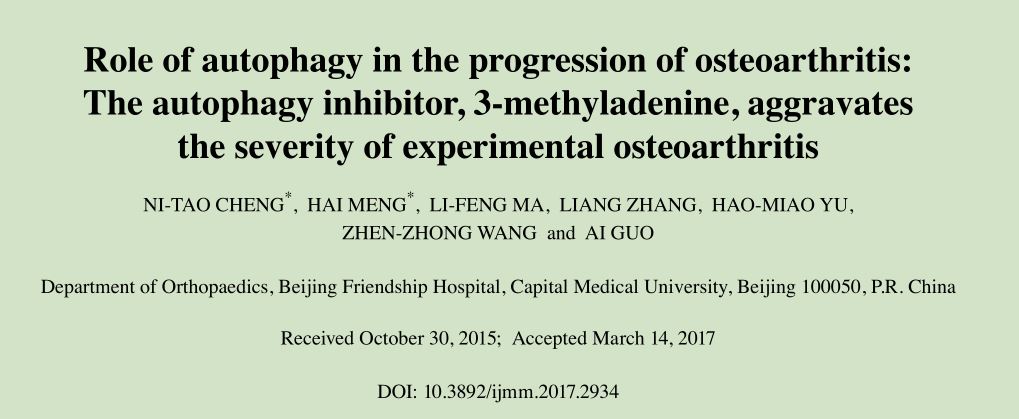 Lorem ipsum dolor sit amet, consectetur adipisicing elit.Lorem ipsum dolor sit amet, consectetur adipisicing elit.Lorem ipsum dolor sit amet, consectetur adipisicing elit.Lorem ipsum dolor sit amet, consectetur adipisici
研究背景：越来越多的证据表明自噬与骨性关节炎（OA）的发病机制密切相关。

研究目的：确定自噬在OA进展过程中的变化，并阐明自噬在OA中的特殊作用。
材料和方法
细胞培养和处理   培养SW1353人软骨肉瘤细胞，3MA、IL-1 β 处理。
细胞活力分析       细胞存活率采用MTS法检测
定量逆转录聚合酶链反应（RT PCR）  检测MMP13和TIMP-1
免疫荧光               LC3B蛋白表达
OA兔模型             关节腔内胶原酶注射                                
组织学评估           番红O染色后观察外侧股骨髁 

透射电镜               观察内侧股骨髁自噬体和软骨细胞            

Western blot          检测Beclin-1和LC3
细胞实验            对照组                       未处理
                          实验组                        IL-1 β 处理
                          实验组                        IL-1 β +3MA处理
                          在0.12.24.36.48 小时观察结果


动物实验            对照组                  膝关节腔注射生理盐水
                          实验组                  膝关节腔注射胶原酶
                          实验组                  膝关节注射胶原酶+3MA
                           在2.4.6.8周时观察结果
结果: 细胞活力
MMP13表达
TIMP-1表达
Beclin-1和LC3B表达
Beclin-1表达、LC3B-Ⅱ与LC3B-Ⅰ比率
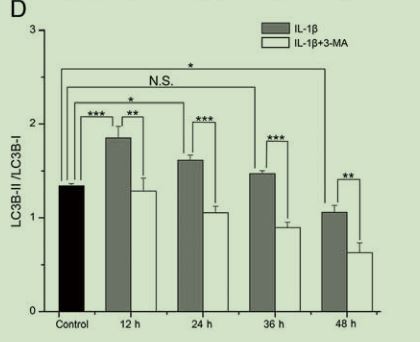 LC3B表达
组织学评估
ManKin评分
透射电镜
OA兔模型软骨中Beclin-1 和LC3B表达
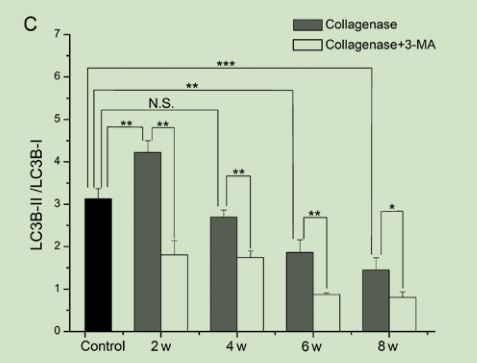 讨论
许多研究表明，SW1353细胞可以代替人软骨细胞用来研究，本实验中，IL-1 β刺激SW1353细胞用来建立OA细胞模型。
据报道，注射1mg胶原酶在6周时足以诱导成OA样改变，本实验8周时出现明显OA样改变，与报道不符合，可能由于动物个体差异等导致。
自噬在实验性骨关节炎的早期增强，随后减弱
3-MA通过抑制自噬加重实验性OA的严重程度
自噬的调节可能是OA的一个潜在的治疗策略